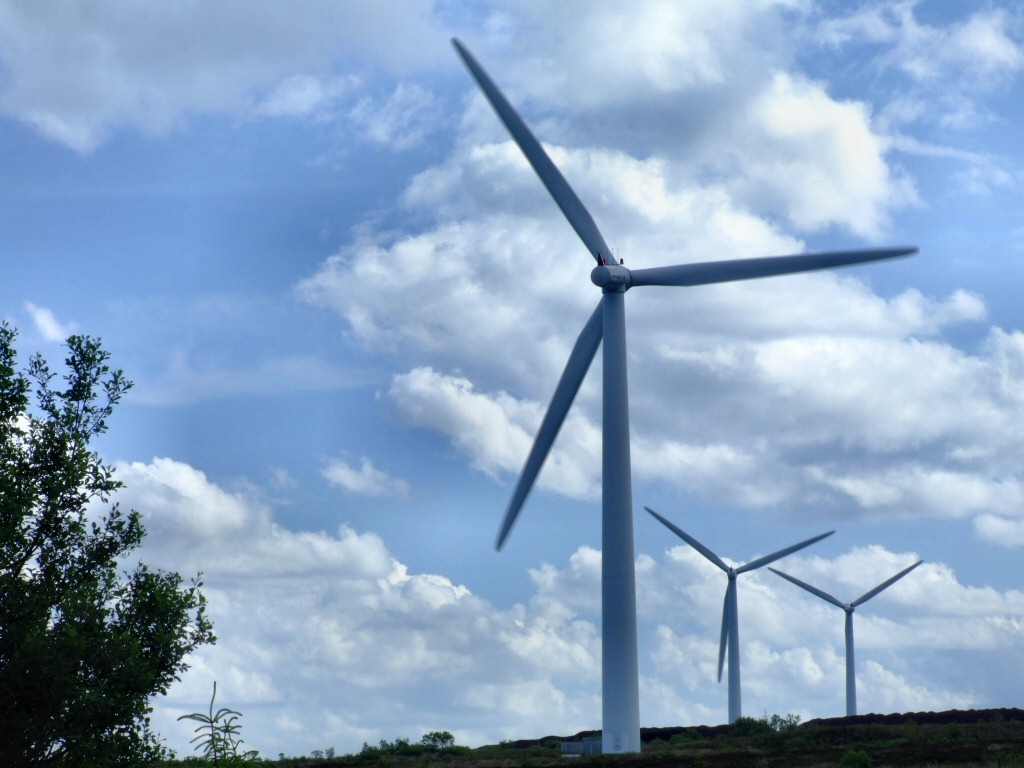 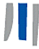 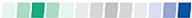 EIB Finance of Repowering/
Life cycle extension projects
Wind Europe Summit 2016 Hamburg
1
The EIB: the EU bank
Natural financing partner for the EU institutions since 1958
Around 90% of lending is within the EU
Shareholders: 28 EU Member States
Investing in Europe’s growth
26/09/2016
European Investment Bank Group
2
The EIB at a glance
Largest multilateral lender and borrower in the world
We raise our funds on the international capital markets
We pass on favourable borrowing conditions to clients
Some 450 projects each year in over 160 countries

Headquartered in Luxembourg and has 33 local offices
Around 2 600 staff:
Not only finance professionals, but also engineers, sector economists and socio-environmental experts
More than 50 years of experience in financing projects
26/09/2016
European Investment Bank Group
3
EIB lending since its foundation
26/09/2016
European Investment Bank Group
4
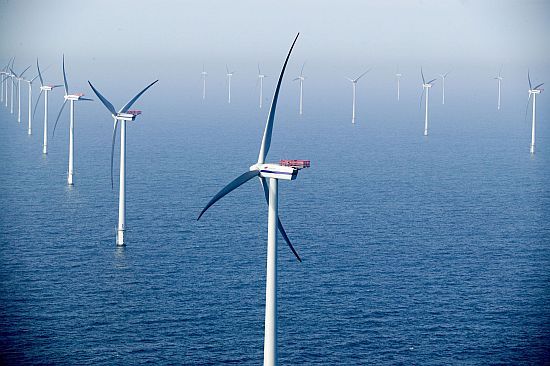 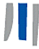 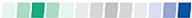 Repowering/Lifecycle extension
Regulatory framework/incentives
Merchant risk
Permits
Capex
5
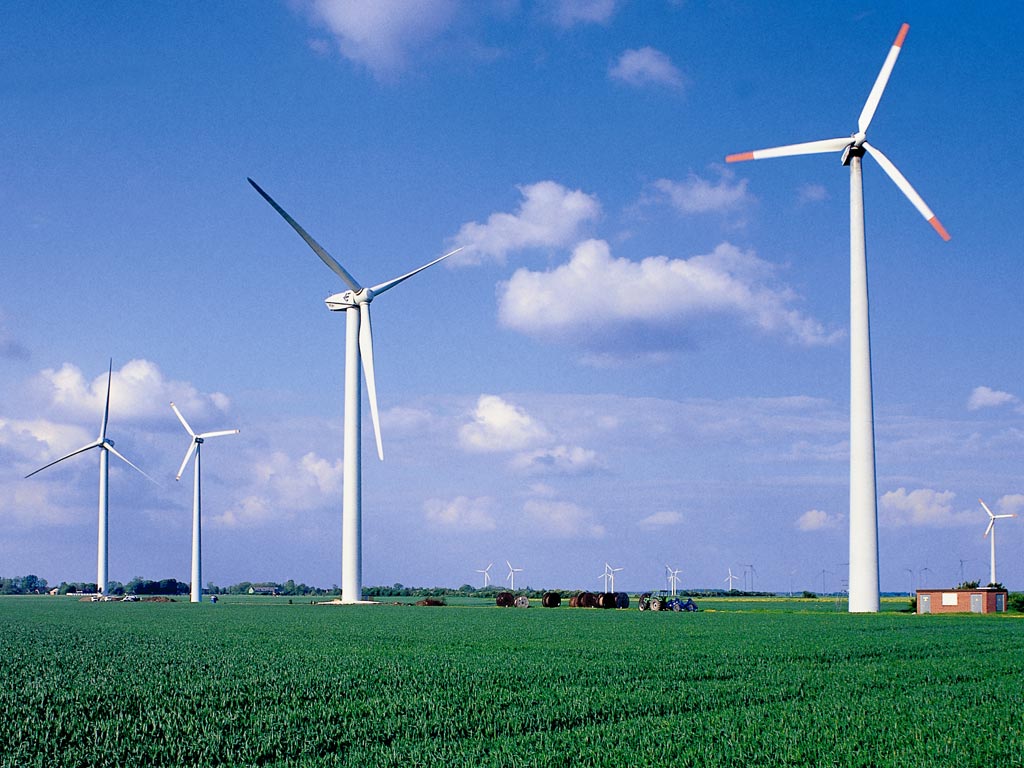 Project Requirements
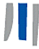 Projects must:

Meet  at least one of the EIB’s objectives,

Be technically sound,

Be financially viable,

Show an acceptable economic return,

Comply with environmental protection and procurement regulations.
Climate change considerations are streamlined along the project appraisal process 
(e.g. energy efficiency, mitigation and adaptation measures)
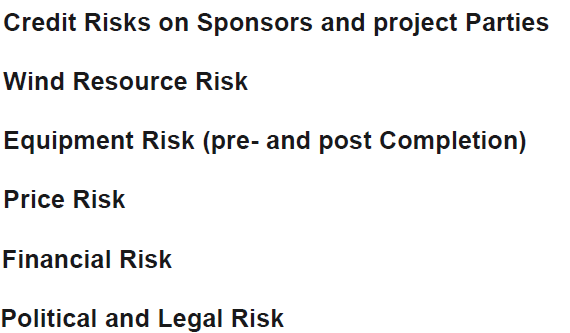 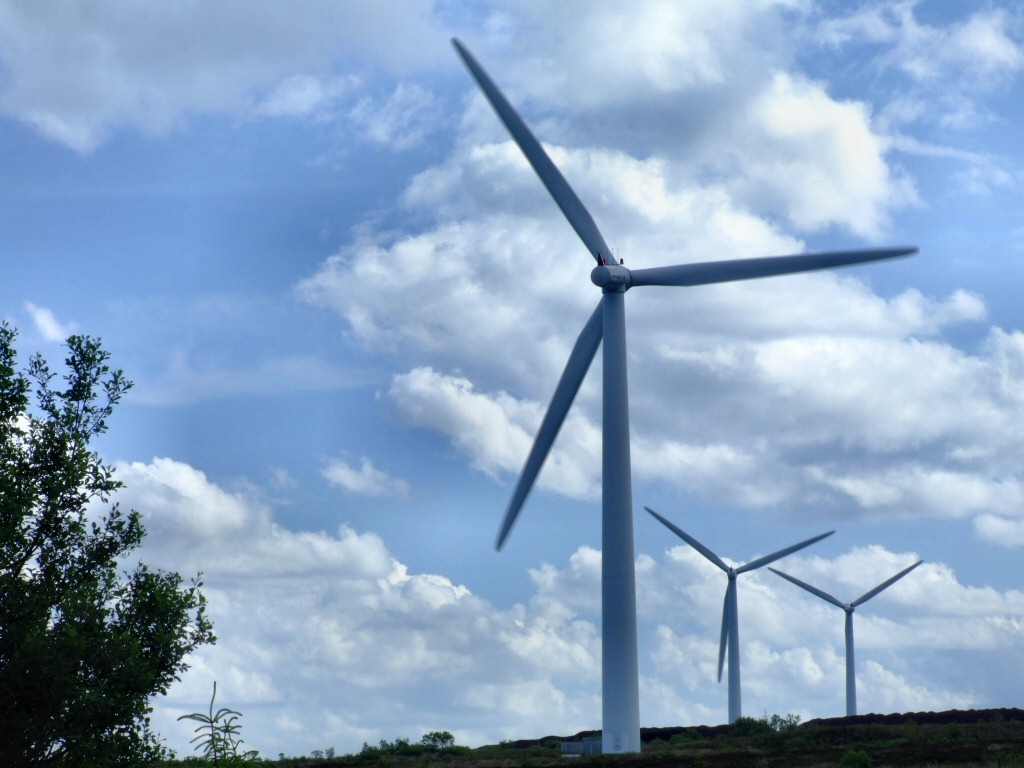 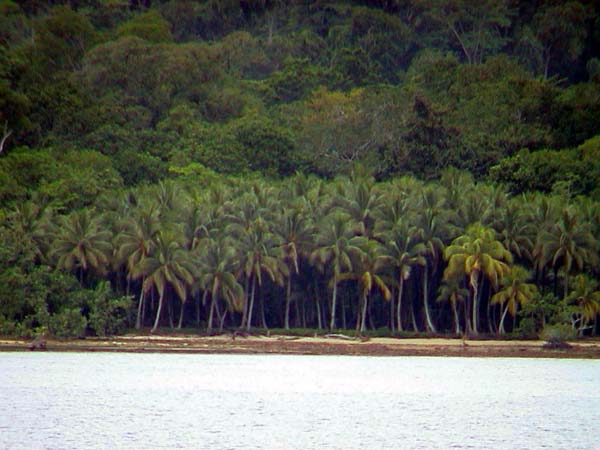 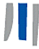 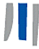 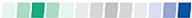 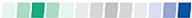 Thank you!
Thank you !
8